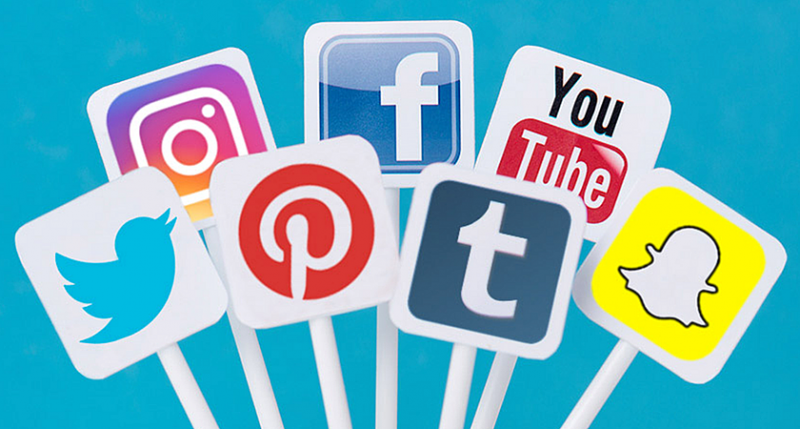 Social Media and Me
By Nathan K.
How Have Social Media Platforms Changed the Way We Consume and Understand Information?
What Value Do I Get From Online Social Interactions?
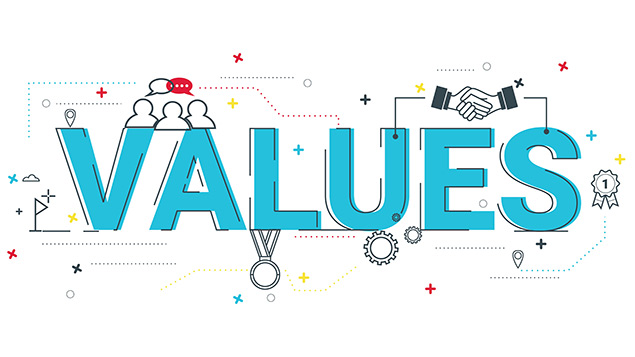 I feel included whenever I have a social interaction and I get to talk with people, which online and offline, is a fun thing to do.
I rarely have bad online social interactions, and when I do, I take steps to make sure it doesn’t happen again.
While I like online interactions, I don't feel as if I'm addicted or must check my notifications every thirty seconds
How is Social Media Helping to Form Youth Culture
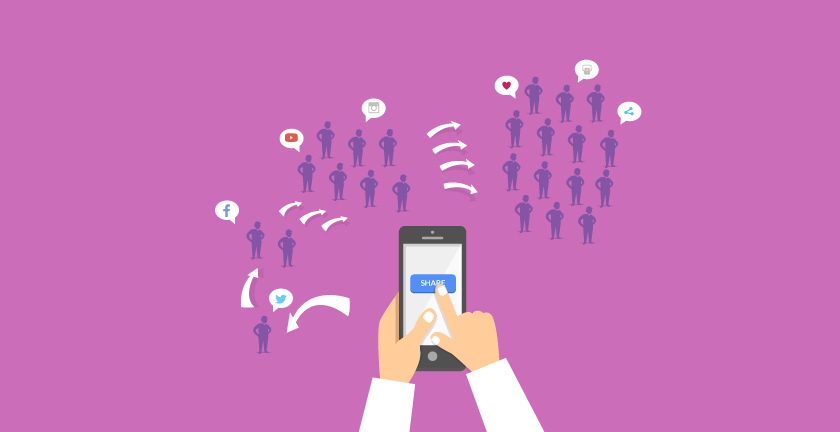 Social media helps to start trends which are a huge part of our culture.
Social media also spreads news, and one of the key factors for this generation is awareness of current events and news
Finally, social media is the gateway to online social interactions, which most would say is the most important factor in youth culture
Similarities Between Black Mirror and Real World
Black Mirror
Real World
Everything revolves around the people's phones and the ratings they get
People will do anything for good ratings, causing interactions to become fake
When someone has a low rating they are ignored and become a disappointment to the community
People care about social currency, but it isn't hugely important for most people
People generally act normal, but people will do crazy things for likes, eg: some people will spend hours picking an outfit for a social media post only to stay at home the entire rest of the day.
In this world rating doesn't matter all that much, but it is become more and more important to people over time
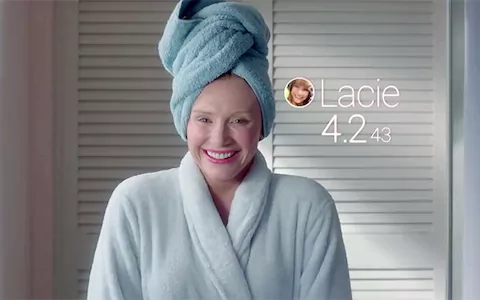 Black mirror is basically our world in the future
How Does the Main Character Gain and Lose Points? Why are These Points Important to Her? What Value Might be Derived From This Type of Social Interaction?
She gains and loses points based on what others rate her
These ratings shape what she thinks about herself and what others think about her
If she has a bad rating she would probably be shamed and not included in anything, and everyone wants to feel included
She gains the value of self-appreciation, feeling included, and being like by others
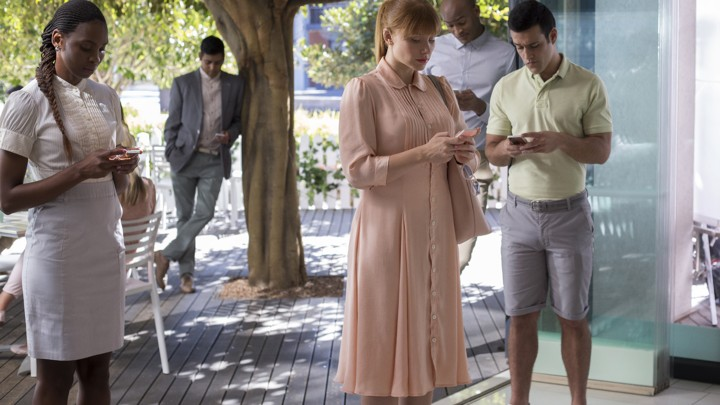 How are Social Interactions Changed in the World of These Clips?
Website Citations
“Black Mirror.” Wikipedia, Wikimedia Foundation, 30 Jan. 2020, en.wikipedia.org/wiki/Black_Mirror.
Bozarth, Jane. “Nuts and Bolts: Assessing the Value of Online Interactions.” Learning Solutions Magazine, 2012, learningsolutionsmag.com/articles/1019/nuts-and-bolts-assessing-the-value-of-online-interactions.
Martin, Nicole. “How Social Media Has Changed How We Consume News.” Forbes, Forbes Magazine, 30 Nov. 2018, www.forbes.com/sites/nicolemartin1/2018/11/30/how-social-media-has-changed-how-we-consume-news/#33597e323c3c.
Neale, Larry, and Rebekah Russel-Bennett. “View of What Value Do Users Derive from Social Networking Applications?: First Monday.” View of What Value Do Users Derive from Social Networking Applications? | First Monday, 20 July 2009, firstmonday.org/article/view/2506/2278.
Poyntz, Stuart R., and Jennesia Pedri. “Youth and Media Culture.” Oxford Research Encyclopedia of Education, 18 Sept. 2018, oxfordre.com/education/view/10.1093/acrefore/9780190264093.001.0001/acrefore-9780190264093-e-75.
Image citations
Ahmad, Irfan. “How Social Media Helped Spread The News - #Infographic.” Digital Information World, 18 June 2014, www.digitalinformationworld.com/2014/06/how-social-media-spreads-news-and-go-viral-infographic.html.
Corey, Debra. “Getting Value out of Your Company Values.” Personnel Today, 19 Dec. 2019, www.personneltoday.com/hr/getting-value-out-of-your-company-values/.
Gilbert, Sophie. “'Black Mirror' Is Back: 'Nosedive' Is a Sharp Satire About Social Media.” The Atlantic, Atlantic Media Company, 16 Nov. 2016, www.theatlantic.com/entertainment/archive/2016/10/black-mirror-nosedive-review-season-three-netflix/504668/.
Sugai, Nick. “4 Lessons from Top Social Media Publishers.” AdLibbing.org, 9 Feb. 2018, www.adlibbing.org/2018/02/12/4-lessons-from-top-social-media-publishers/.
Vincent, Alice. “Black Mirror Is Coming True in China, Where Your 'Rating' Affects Your Home, Transport and Social Circle.” The Telegraph, Telegraph Media Group, 15 Dec. 2017, www.telegraph.co.uk/on-demand/2017/12/15/black-mirror-coming-true-china-rating-affects-home-transport/.
Thanks
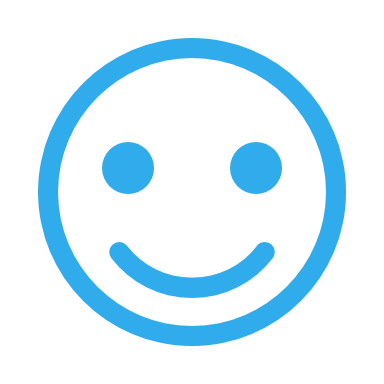